Classification
Learning Objectives
Recall that organisms are sorted into different groups.
Classify animals into vertebrates and invertebrates.
Describe the features of the different vertebrate groups.
Use classification keys to classify organisms.
What is classification?
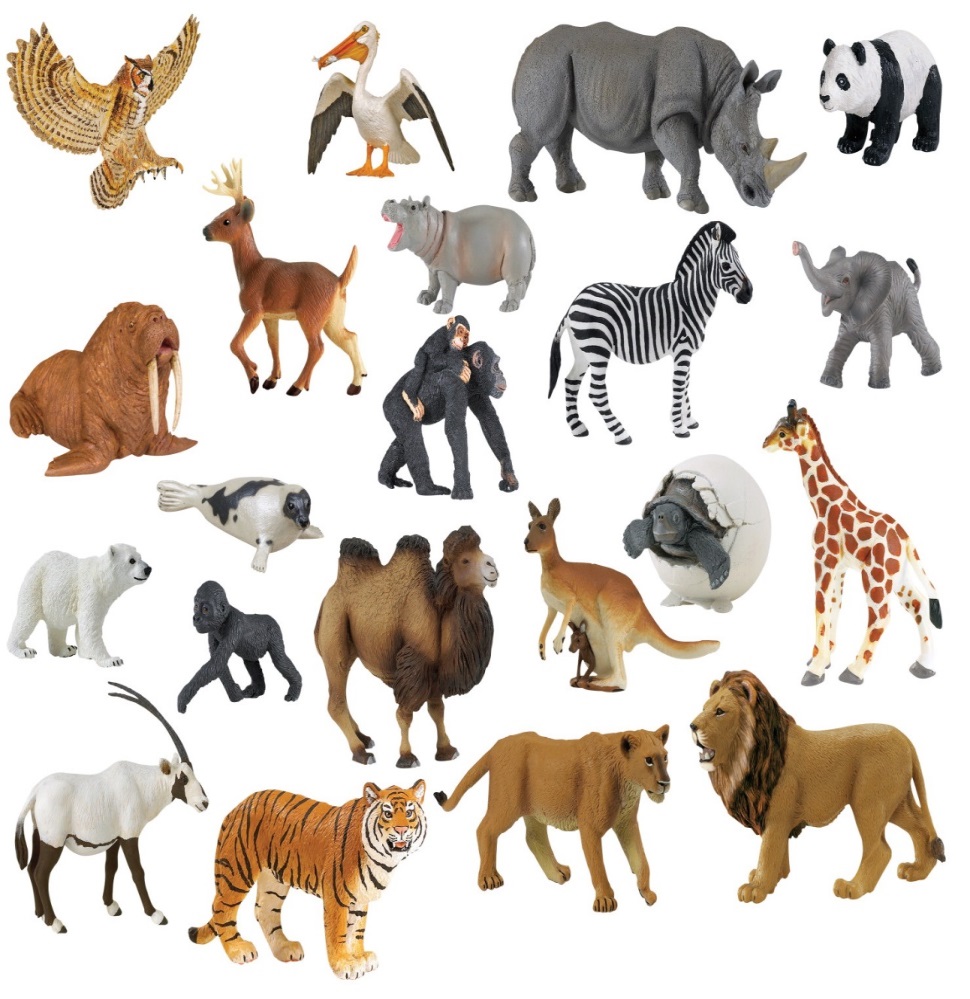 Classification = sorting into groups

Scientists can use variation to sort organisms into different groups.
WHY?
This makes them easier to study.
How would you sort these animals?
What are the main animal classifications?
Vertebrates = have a backbone
Invertebrates = do NOT have a backbone
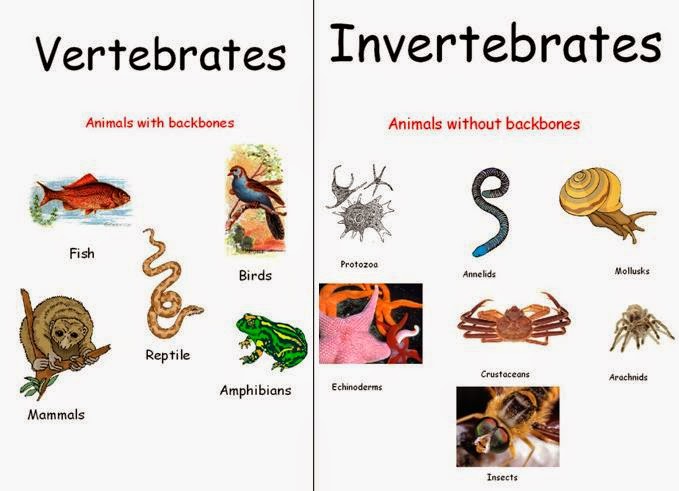 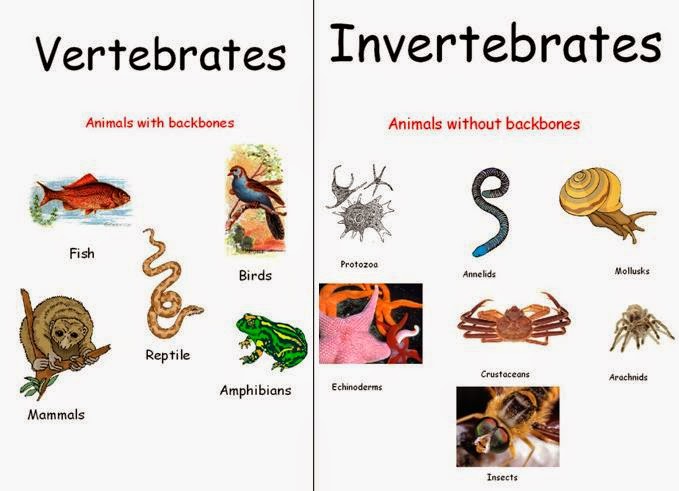 Invertebrates
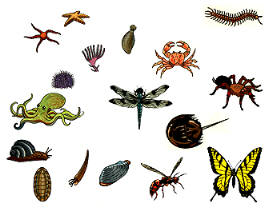 Insects
Spiders
Crustaceans (such as crabs)
Mollusks (such as the octopus)
Worms
Insects
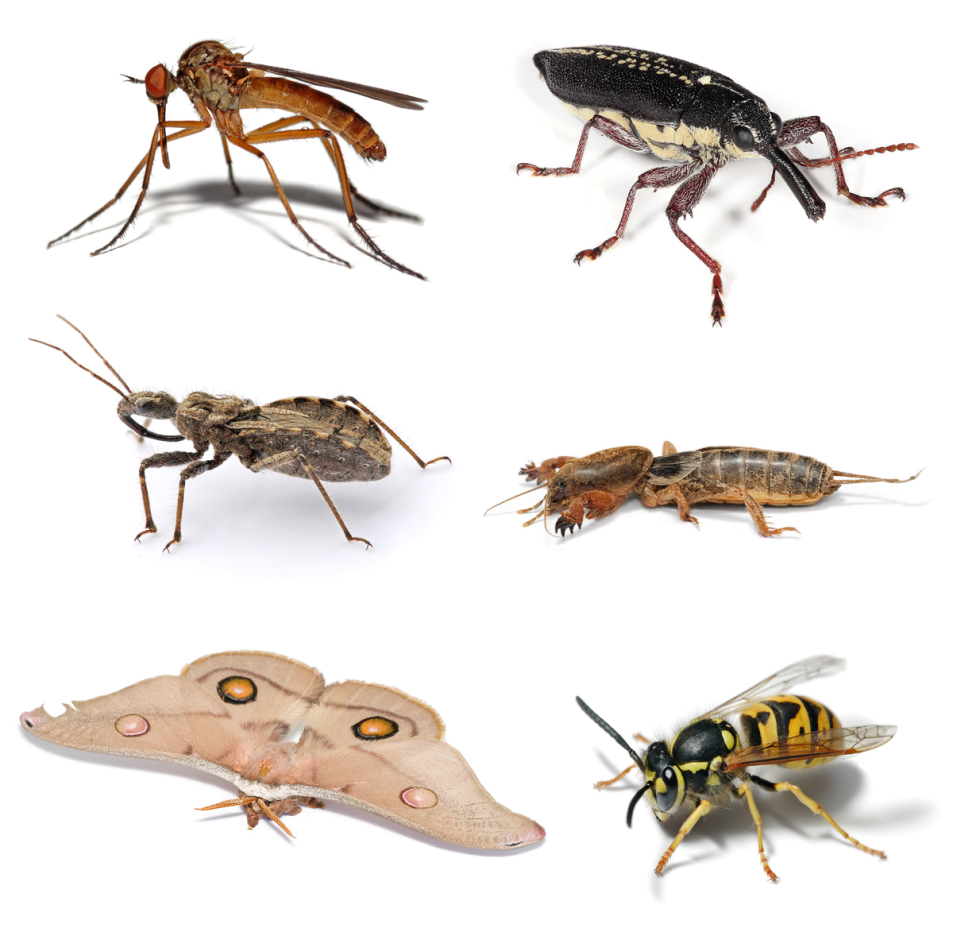 Have an exoskeleton (outer skeleton)
Have six legs
Spiders (Arachnids)
Have an exoskeleton.
Have eight legs.
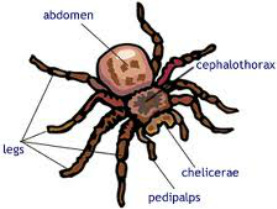 Crustaceans
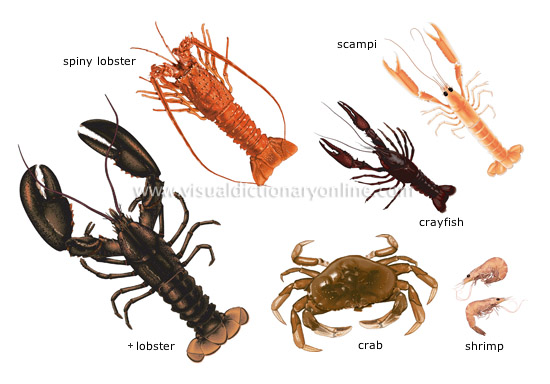 Have a hard exoskeleton shell.
Gills to breath underwater.
Molluscs
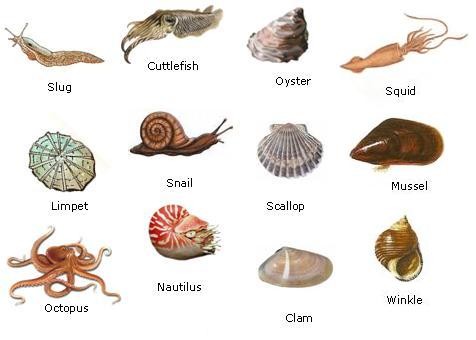 Have a soft body.
Worms
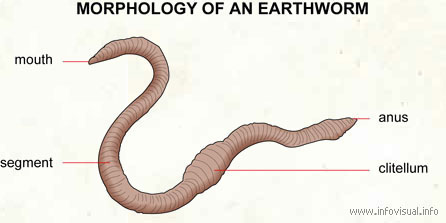 Long segmented body.
Vertebrates
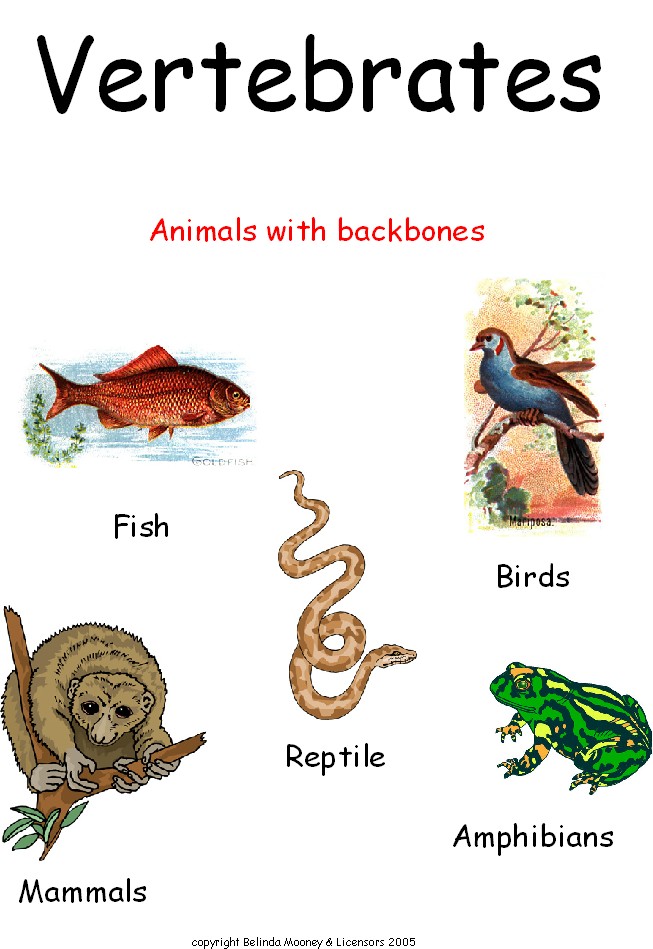 There are five main vertebrate groups:

Mammals
Birds
Fish
Reptiles
Amphibians
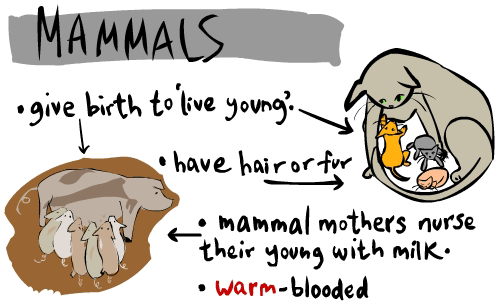 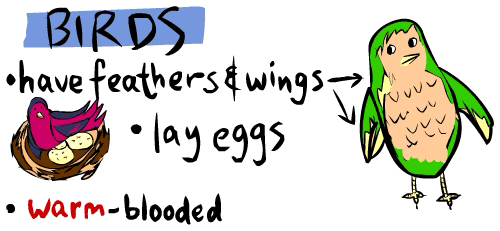 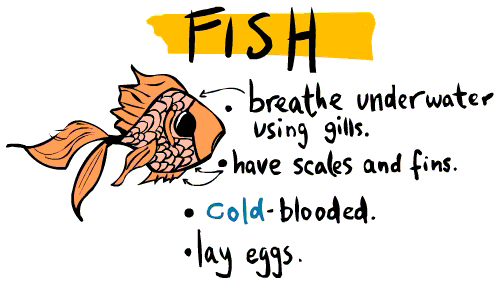 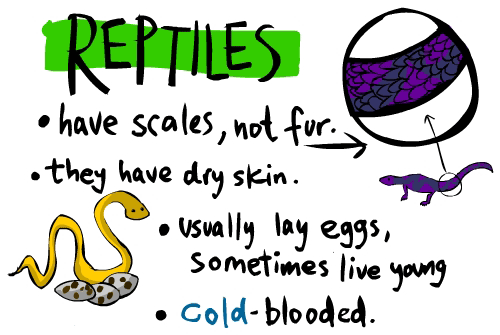 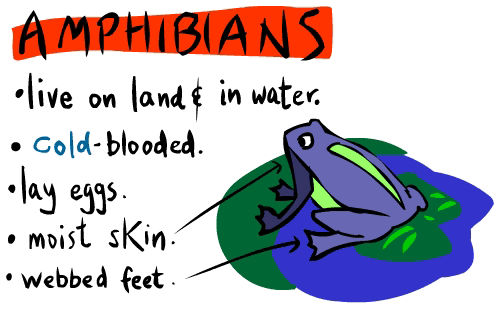 Classification Keys
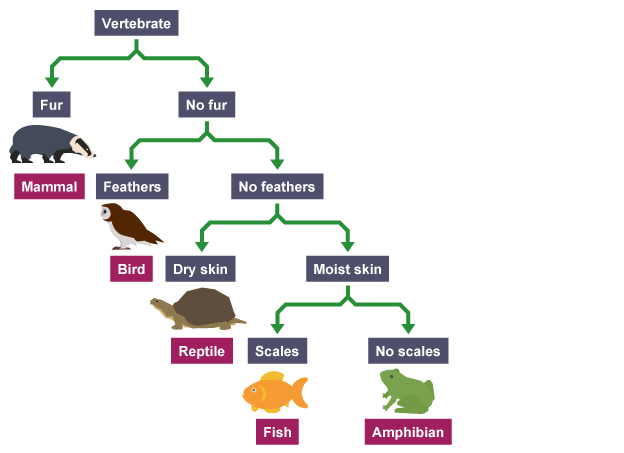 Classification keys can be used to help scientists to identify species, especially ones that are very similar.
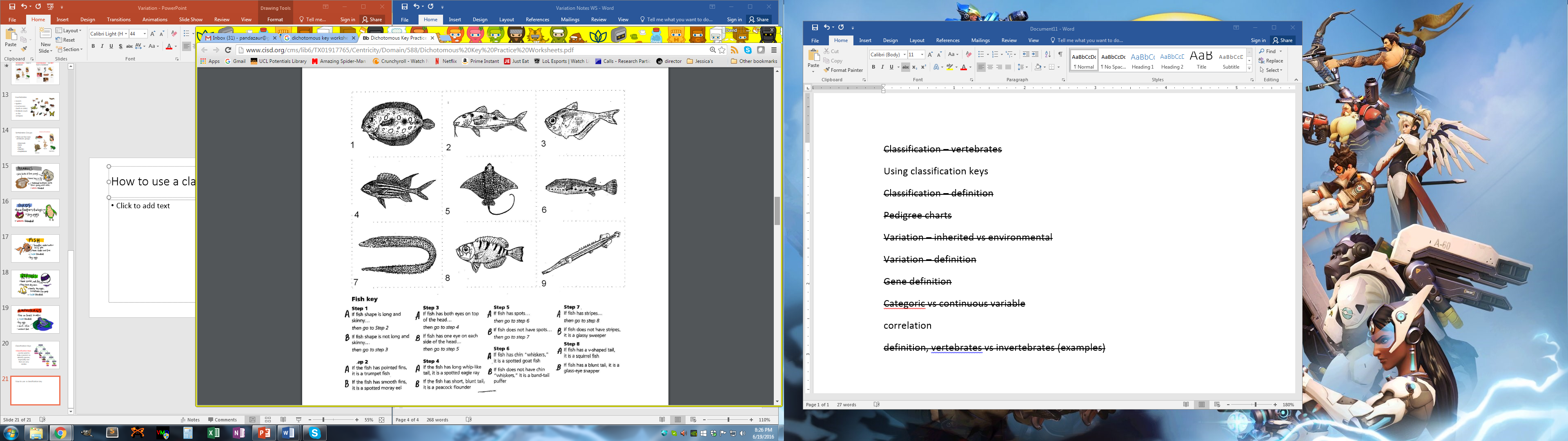 How to use a classification key
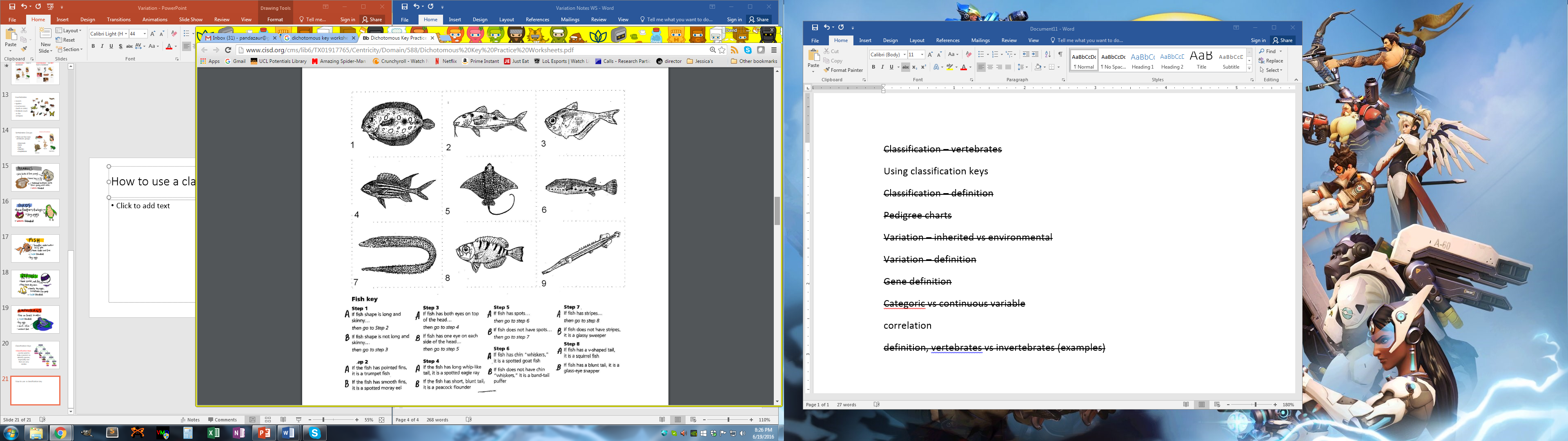 Peacock Flounder
Spotted goat fish
Glassy sweeper
Squirrel fish
Spotted eagle ray
Band tail puffer
Spotted moray eel
Glass eye snapper
Trumpet fish